Federal UpdateJane DeMarchi
Tuesday, December 9, 2015
Current Issues
Legislative 
	GMO Labeling Preemption
	Trans Pacific Partnership
	International Treaty
	Funding for Ag Research
Regulatory
Food Safety Modernization Act
GMO Labeling – Federal Preemption
June 2016 Vermont labeling law goes into effect
Food companies will begin making compliance decisions in December 
GMA announces Smart Label 
Current strategy 
Get preemption into Omnibus
International Treaty on Plant Genetic Resources for Food and Agriculture
Support is growing 
American Soybean Association new supporter 
Still waiting…
Trans Pacific Partnership (TPP) Agreement
Countries: 12 including Japan, Vietnam, Australia, Malaysia 
Benefits for Seed
Intellectual Property Protection
Biotech 
SPS
Congress
Vote after May 18 ITC reports
[Speaker Notes: But the majority of the Obama administration's 27 trade advisory committees back the agreement in the congressionally mandated reports they released Friday. 

The TPP includes strong intellectual property protections which is a fundamental priority for the seed industry because creation of new plant varieties requires up to 15 years of research and millions of dollars of financial investment.  
•	The Intellectual Property chapter supports strong intellectual property standards. Language in the agreement requiring universal adoption of the latest Convention (UPOV 1991) of the International Union for the Protection of New Varieties of Plants provides robust protection for developers of new seed varieties.
•	The inclusion of criminal treatment for trade secret theft and cross border counterfeit supply chains further address on-going concerns of seed companies. 
MODERN AGRICULTURE BIOTECHNOLOGY
•	Products derived from agricultural biotechnology are grown in 28 countries and are widely traded. The TPP marks the first time that biotechnology has been included in a trade agreement in such detail-- an important step in harmonizing international approval standards and ensuring market access for new products.
SANITARY AND PHYTOSANITARY (SPS)
•	Phytosanitary regulations can be a significant barrier to trade. TPP’s SPS measures will help ensure that our partners use science and risk analysis as a foundation for SPS measures. 
•	For example, they must:
o	Use appropriate import check and restriction policies focused on direct threats to health and safety; and
o	Avoid duplicative or unnecessary testing requirements and other phytosanitary measures where food and seed already meet accepted international standards; and use transparent procedures for developing regulations — including providing opportunities for public comment.]
Other Legislative Issues
Omnibus 
Marshall Ryegrass
Federal funding for research
White House effort to “Raise the Profile of Agriculture and Agriculture Research”
Regulatory Update
Food Safety Modernization Act
Preventive Controls for Animal Food
Creates new regulations requiring food safety plans and their implementation
Creates new regulations requiring cGMPs
Regulations codified in 21 CFR Part 507
FDA Guidance
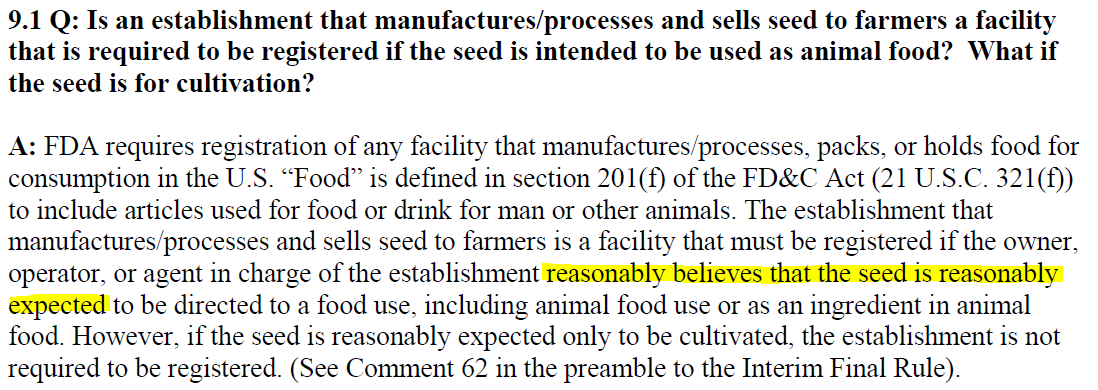 FDA Guidance for Industry: Questions and Answers Regarding Registration of Food Facilities (Sixth Edition; November 2014)
FDA has not yet updated the facility registration guidance to reflect FSMA
8
Overview of GMP Requirements (when applicable)
GMPs address: 
Personnel.
Plant and grounds.
Sanitation.
Water supply and plumbing.
Equipment and utensils.
Plant operations.
Holding and distribution.
9
Overview of Preventive Controls Requirements (when applicable)
Conduct hazard analysis
Identify and implement preventive controls (including supplier verification, as required)
Apply the management components, as appropriate and necessary based on the nature of the preventive control and its role
Monitoring
Verification
Validation
Corrective Actions
Document everything
10
Conclusion
The analytical framework for seed operations is complicated! 
For now, ASTA is focusing on whether operations involving seed that will be diverted to animal feed fall within the “farm” definition or the storage of raw agricultural commodities. 
Additional guidance from FDA will provide further clarity
Stay tuned!
11
Compliance Dates
12